北京市药品和医用耗材招采管理子系统
DRG付费和带量采购政策联动
产品申报操作说明
申报企业用户
电生理、运动医学、神经介入类产品申报
电生理、运动医学、神经介入类产品申报
电生理、运动医学、神经介入类产品申报
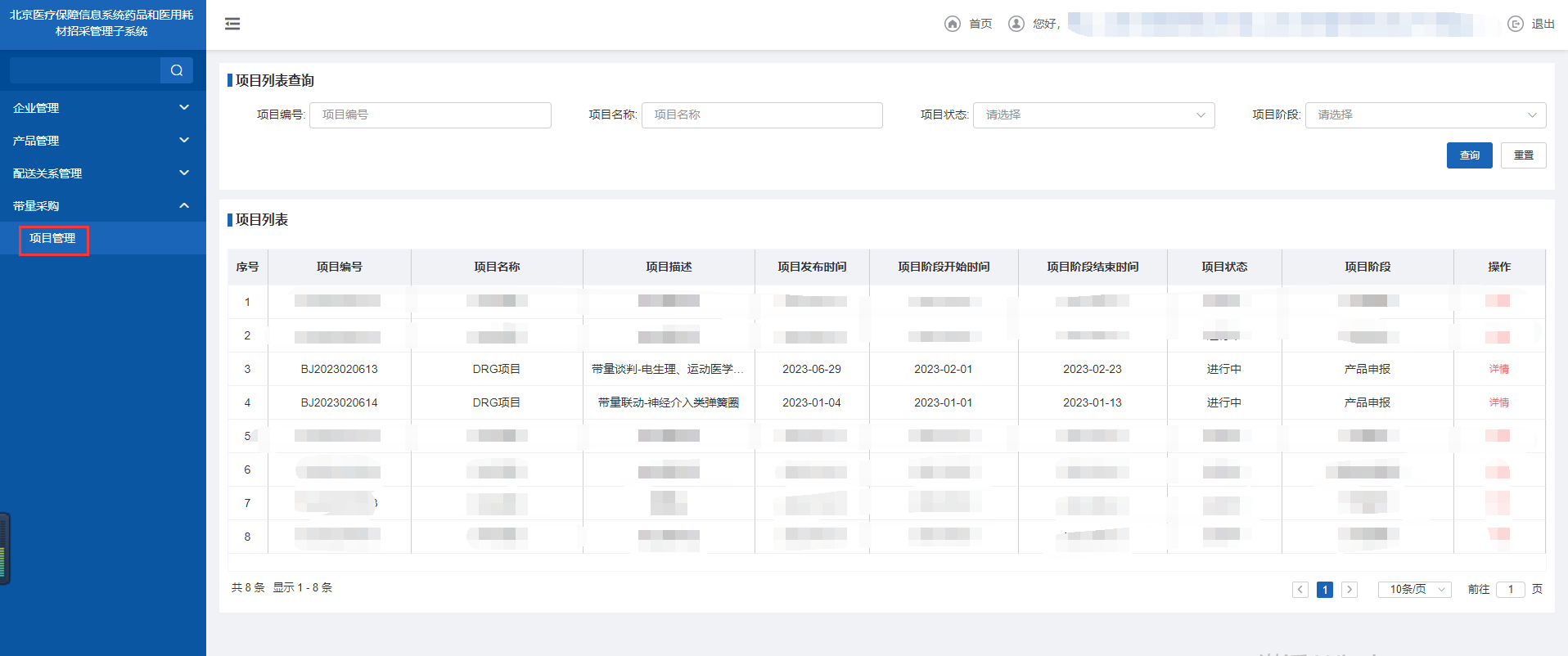 1.点击【带量采购-项目管理】
2.点击项目描述为“带量谈判-电生理、运动医学、神经介入类”的【详情】进入产品申报列表
电生理、运动医学、神经介入类产品申报
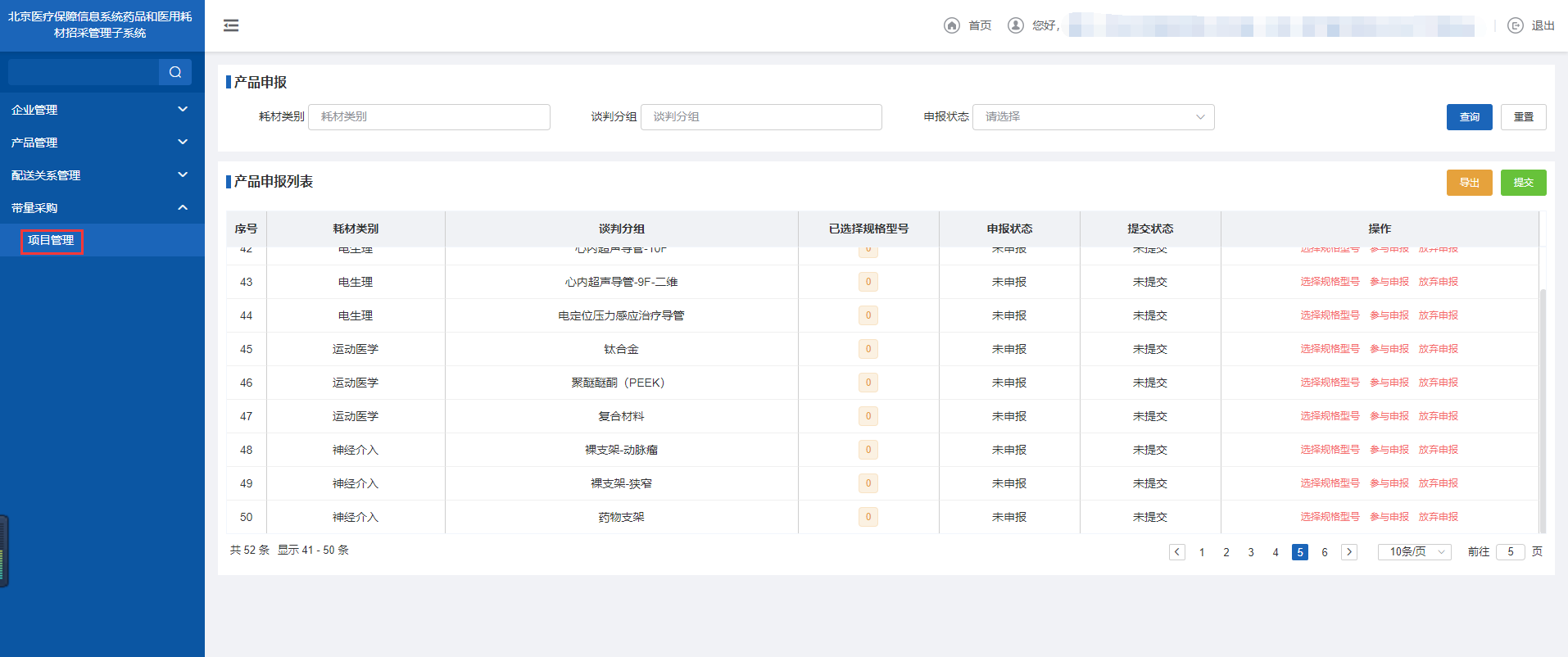 点击【导出】Excel文件可查看带量谈判三个类别产品详情。
产品申报列表包含带量谈判采购的“电生理，运动医学，神经介入三个类别。每个类别展示不同的谈判分组。
3.点击【选择规格型号】进入该“耗材类别”下的规格型号详情列表。
电生理、运动医学、神经介入类产品申报
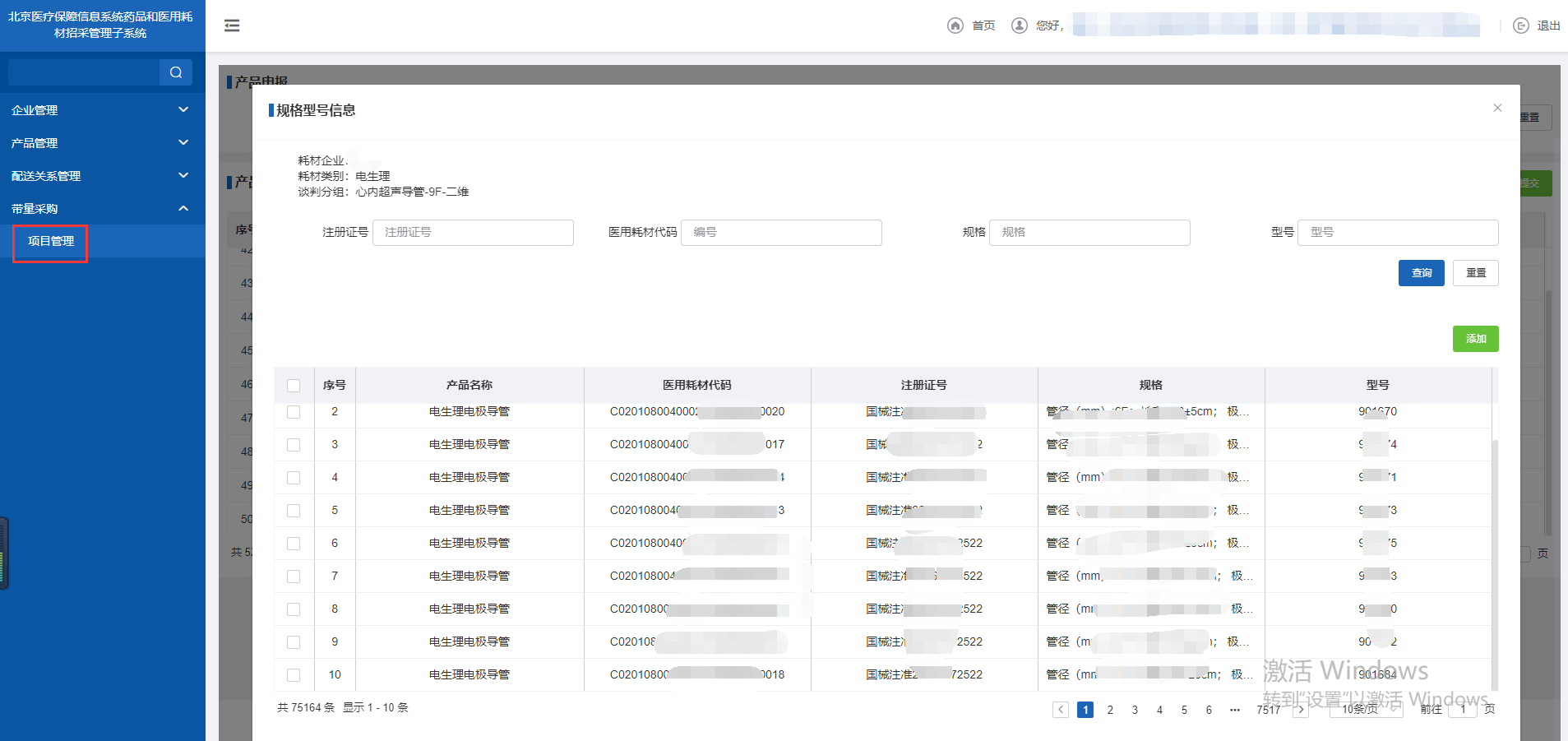 此列表初始页面展示该耗材类别下的所有规格型号
注意1：已经选择“添加”到相应谈判分组的规格型号不在此页面显示！注意2：如需调整产品分组，需先至已选规格型号页面移除
4.勾选左侧复选框并点击【添加】可选择具体规格型号的产品添加至此谈判分组下。
电生理、运动医学、神经介入类产品申报
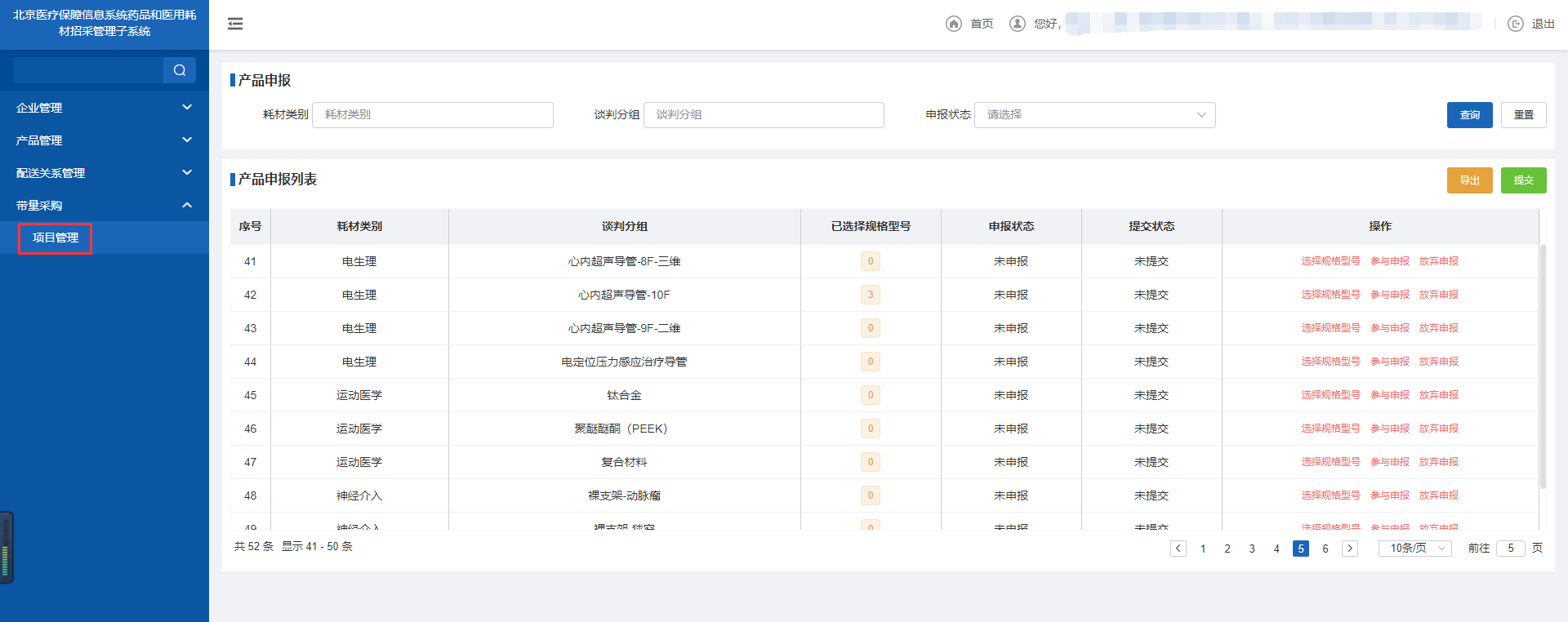 5.点击【参与申报】确认该已选规格型号产品在此谈判分组的申报状态为“已申报”
如不参与，可点击【放弃申报】注：放弃申报的产品可再次点击“参与申报
电生理、运动医学、神经介入类产品申报
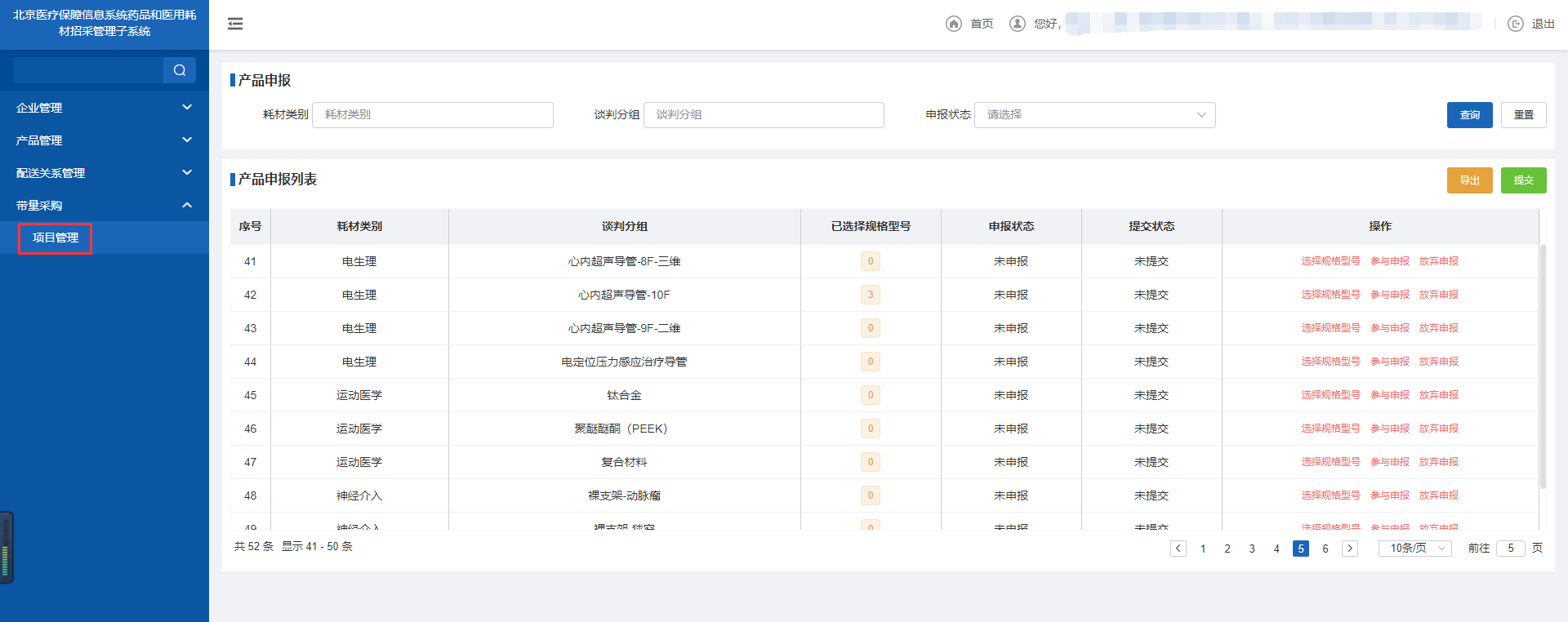 点击已选规格型号列的“数字”可查看及移除该分组下的已选产品
电生理、运动医学、神经介入类产品申报
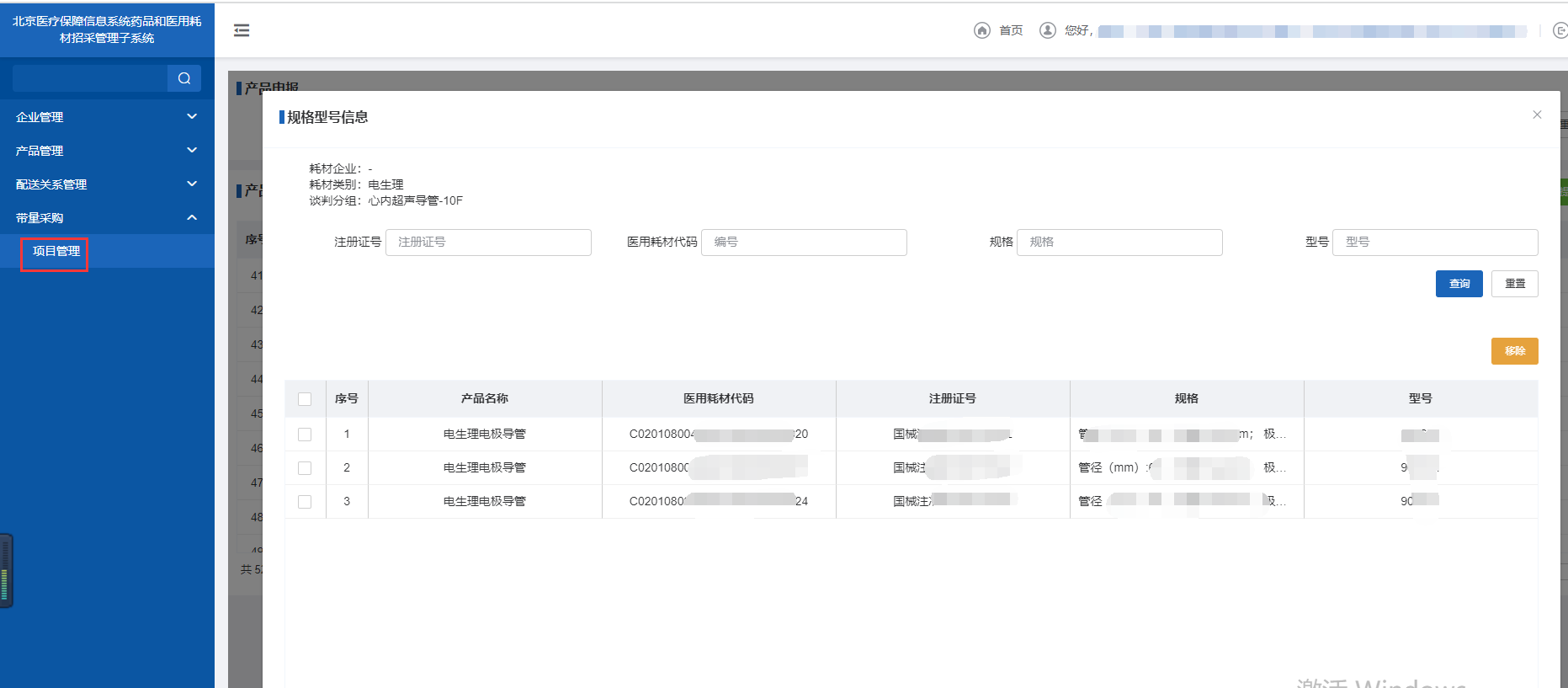 可勾选产品进行【移除】操作
电生理、运动医学、神经介入类产品申报
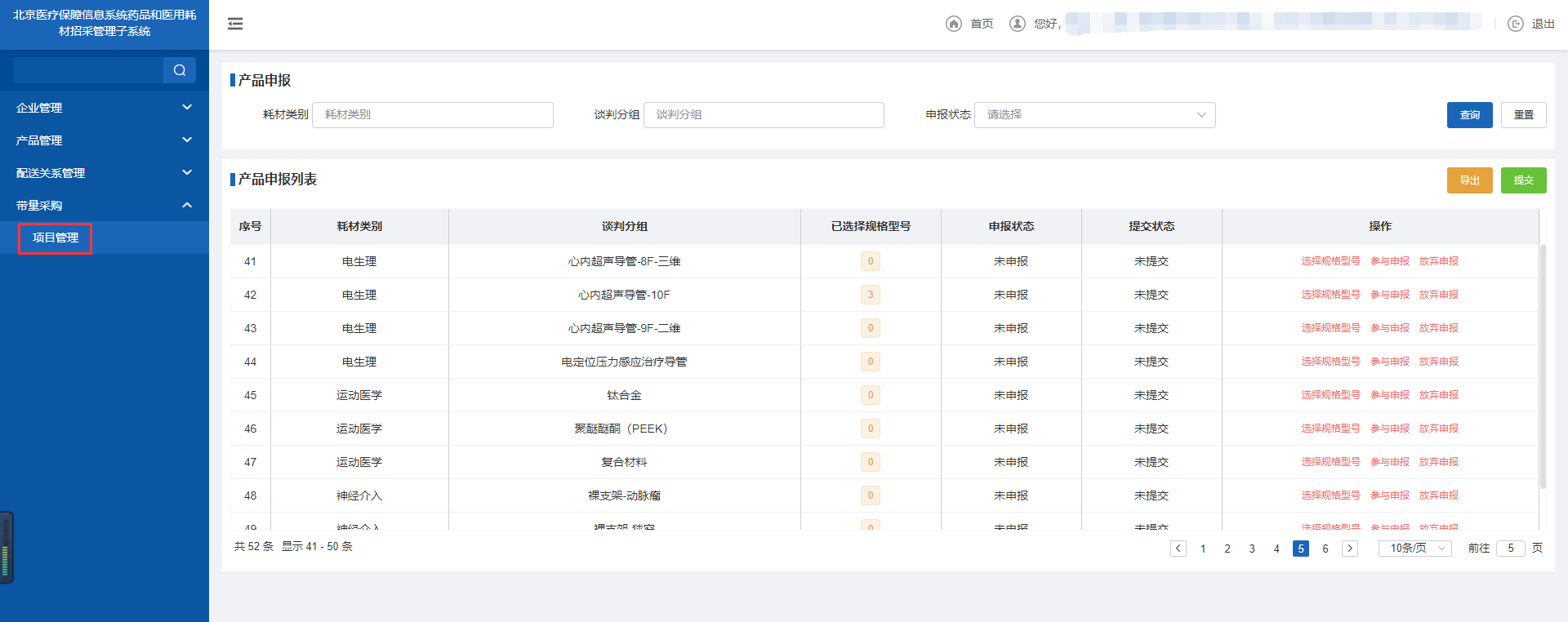 6.点击【提交】提交本次产品申报详情，提交后不可修改，请谨慎操作
弹簧圈类产品申报
弹簧圈类产品申报
弹簧圈类产品申报
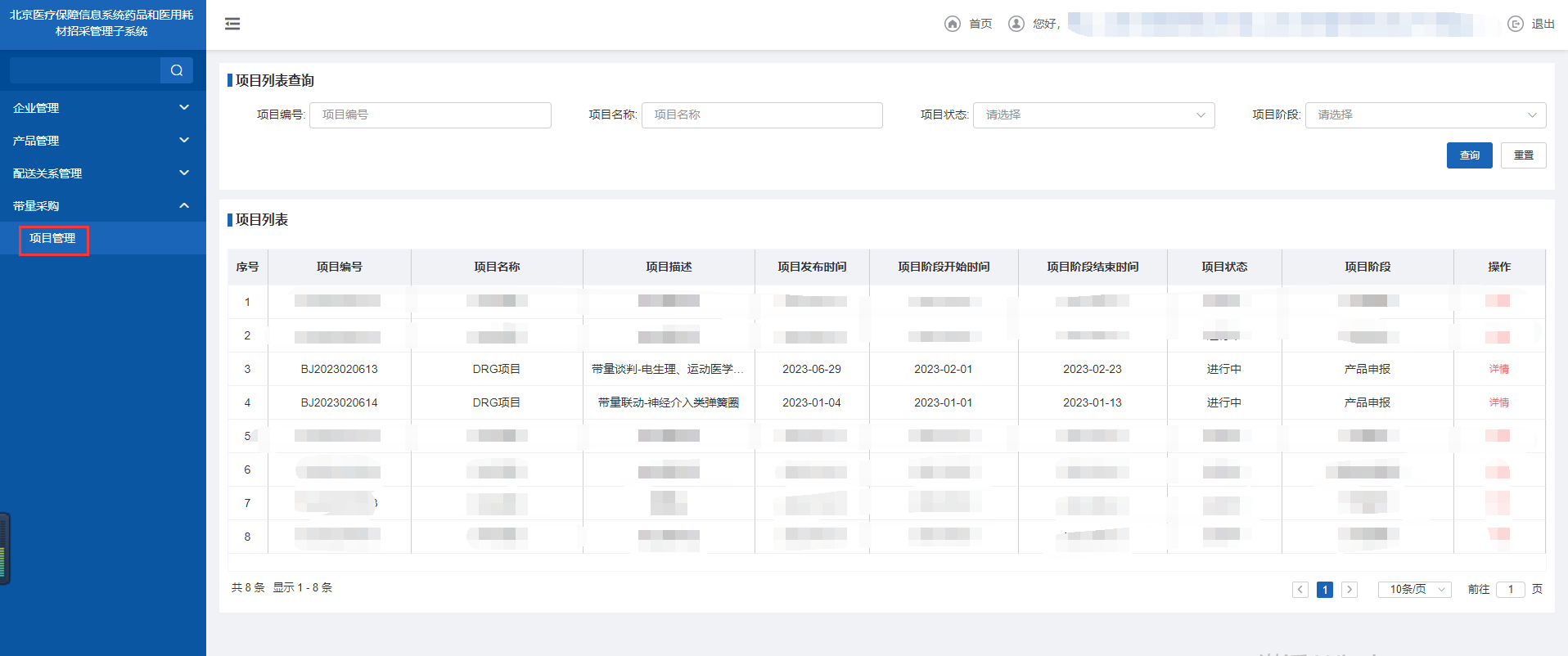 1.点击带量采购【项目管理】
2.选择项目描述为“带量联动-神经介入类弹簧圈”并点击【详情】按钮，进入申报页面
弹簧圈类产品申报
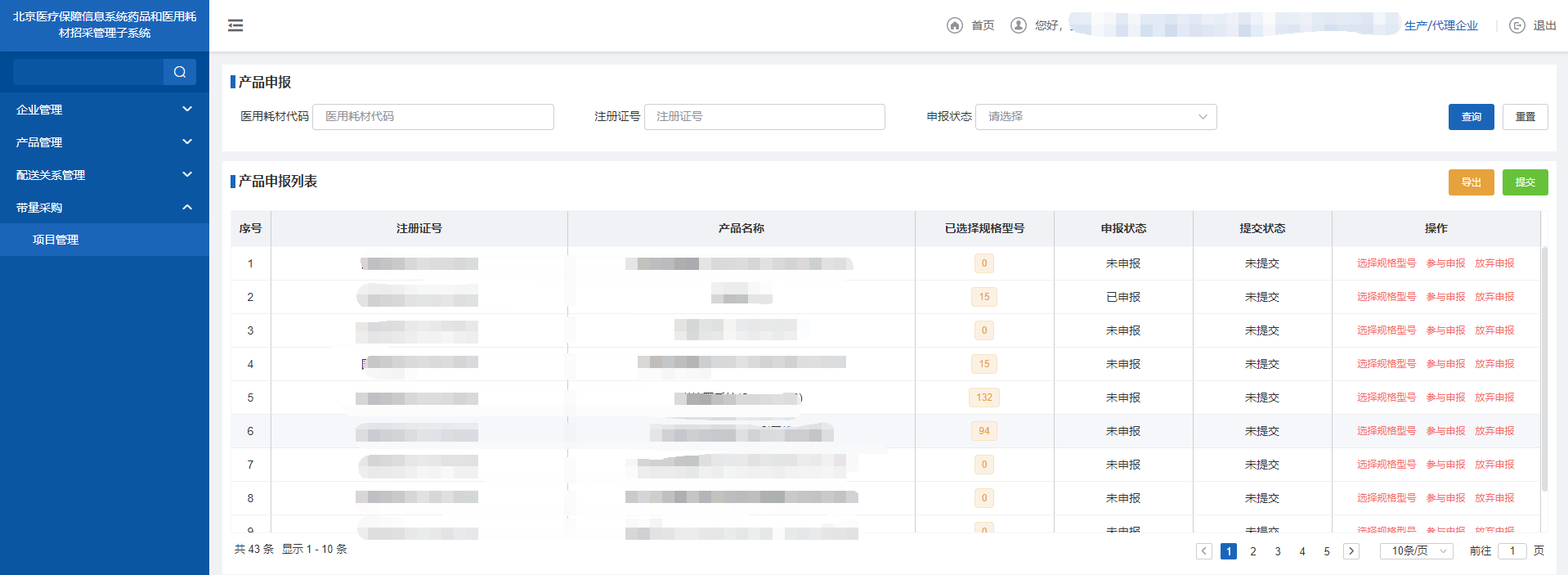 3.点击【选择规格型号】按钮，进入设置申报规格型号页面
弹簧圈类产品申报
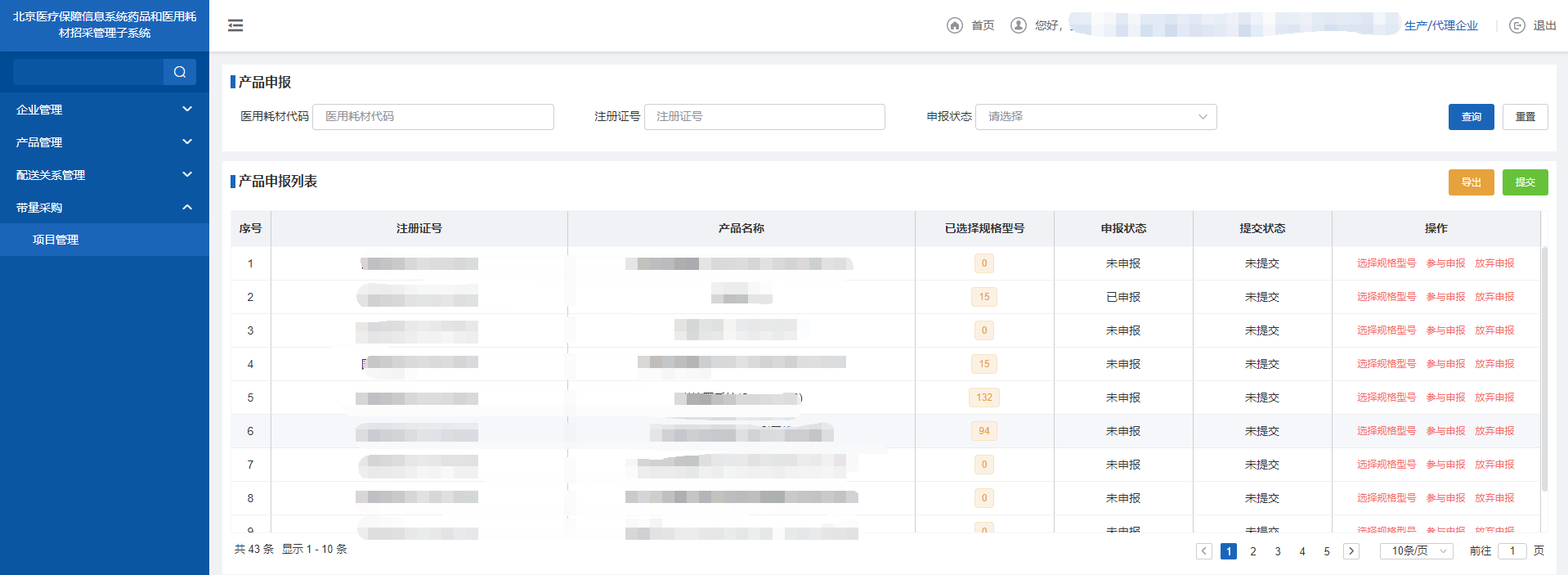 5.如需修改规格型号信息，点击【已选择规格型号的数量】按钮，对已选择的规格型号进行移除
弹簧圈类产品申报
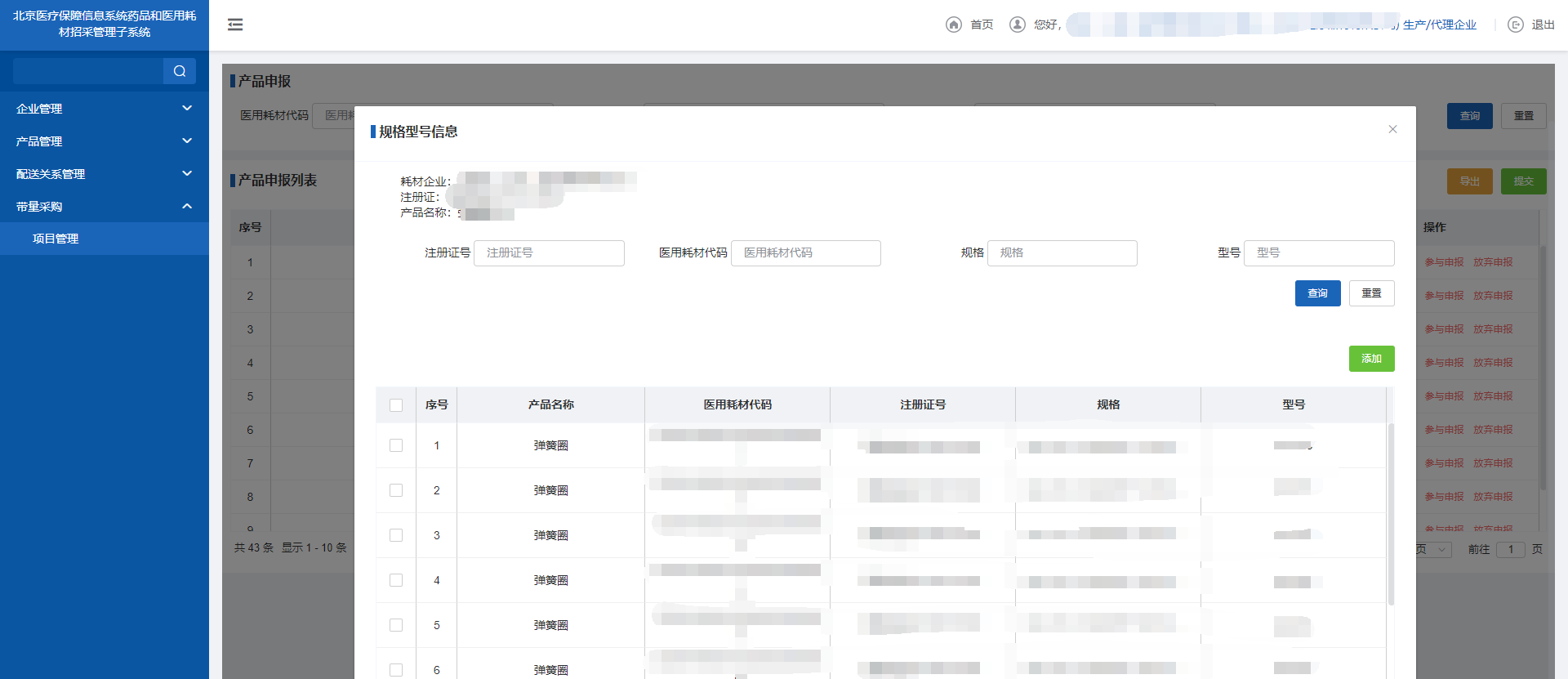 可以按“注册证号”、“医院耗材代码”、“规格”、“型号”搜索产品
4.勾选需要添加的规格型号产品，点击【添加】按钮
弹簧圈类产品申报
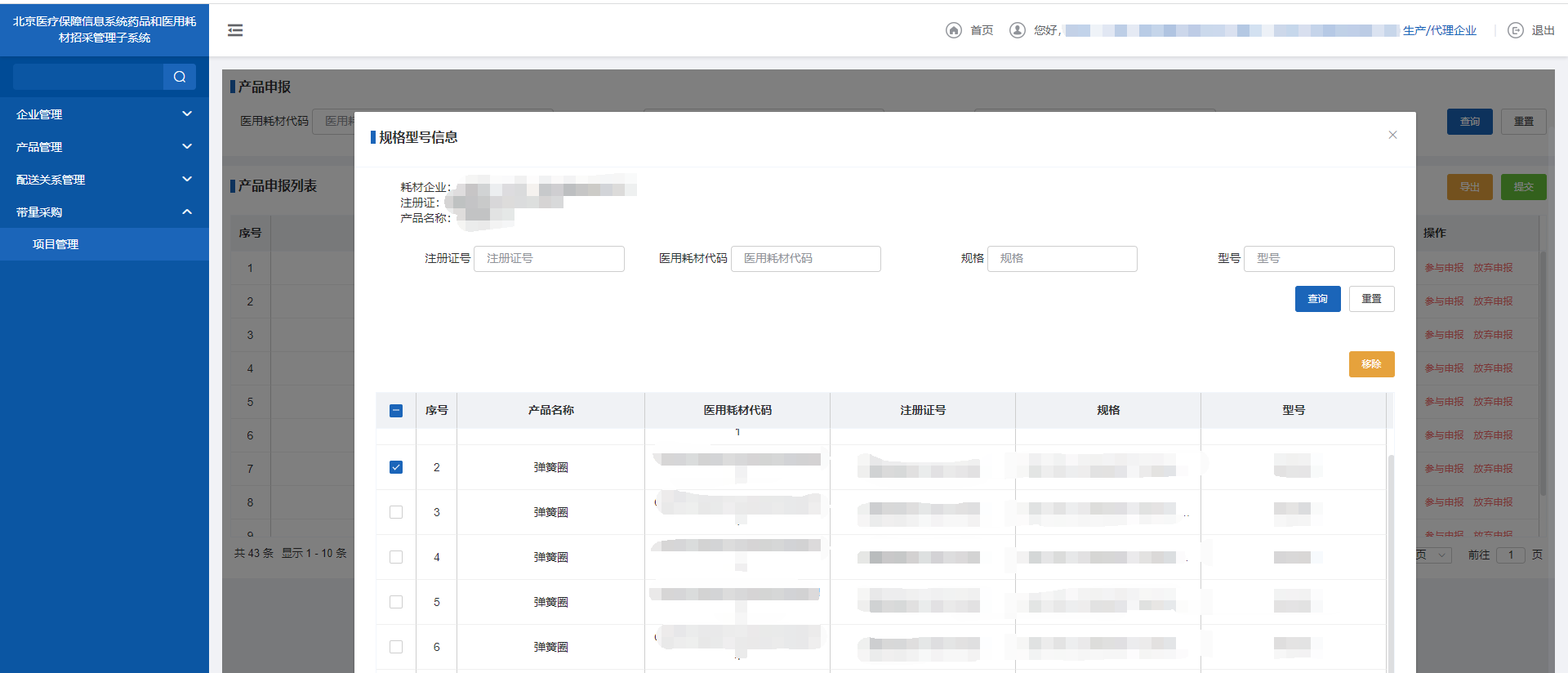 可以按“注册证号”、“医院耗材代码”、“规格”、“型号”搜索产品
6.勾选需要移除的规格型号产品，点击【移除】按钮
弹簧圈类产品申报
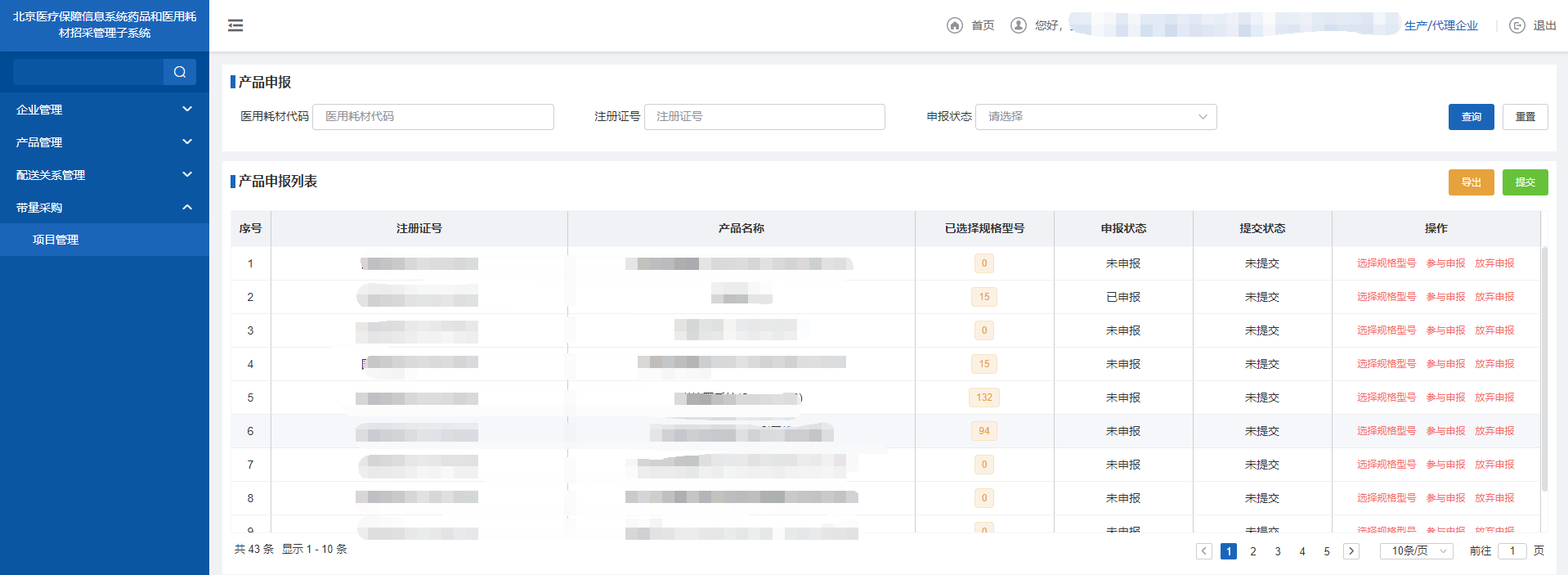 点击【导出】按钮，导出excel文档，此文档可查看申报产品规格型号详细信息
7.已维护号规格型号的产品，点击【参与申报】按钮，维护价格确认申报状态
弹簧圈类产品申报
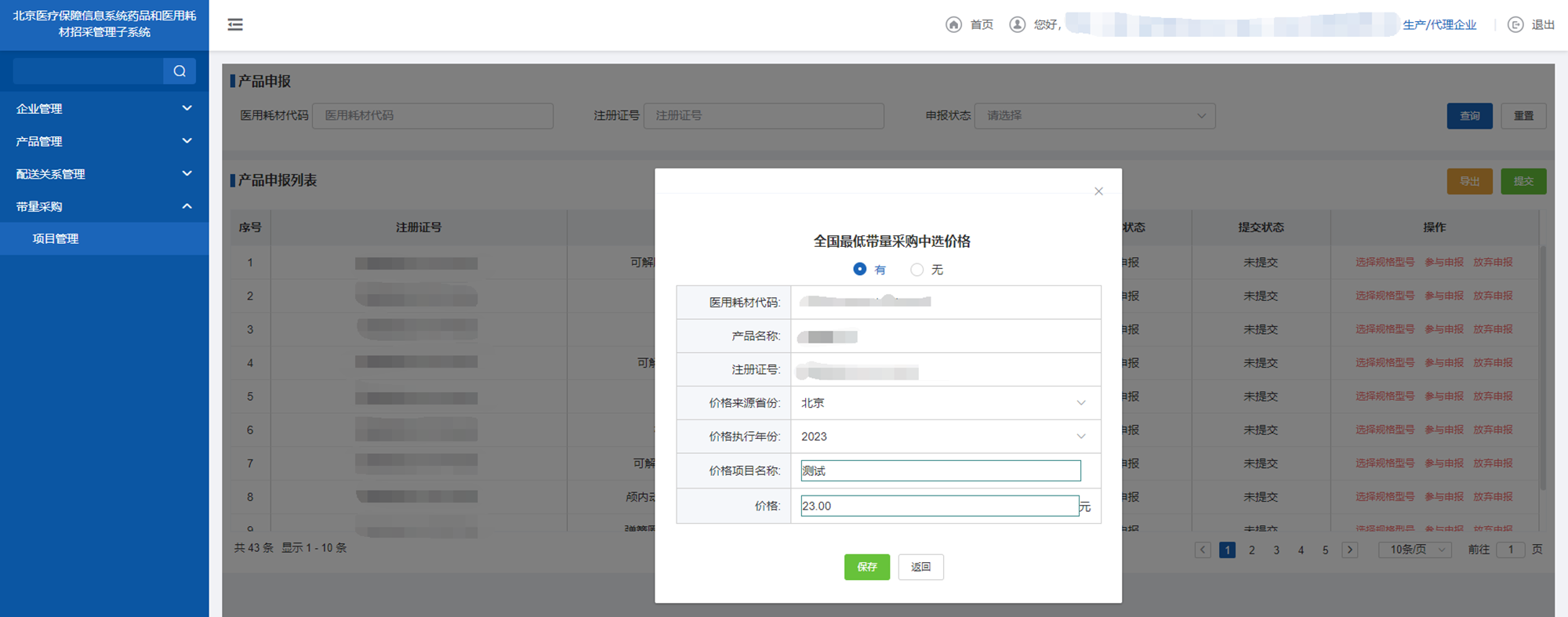 8.选择“有”、“无”
全国最低带量价格。
有最低价时，需要填写
“价格来源省份”、“价格执行年份”、“价格项目名称”、“价格”
9.点击“保存”确认申报信息填写完成，回到申报列表
弹簧圈类产品申报
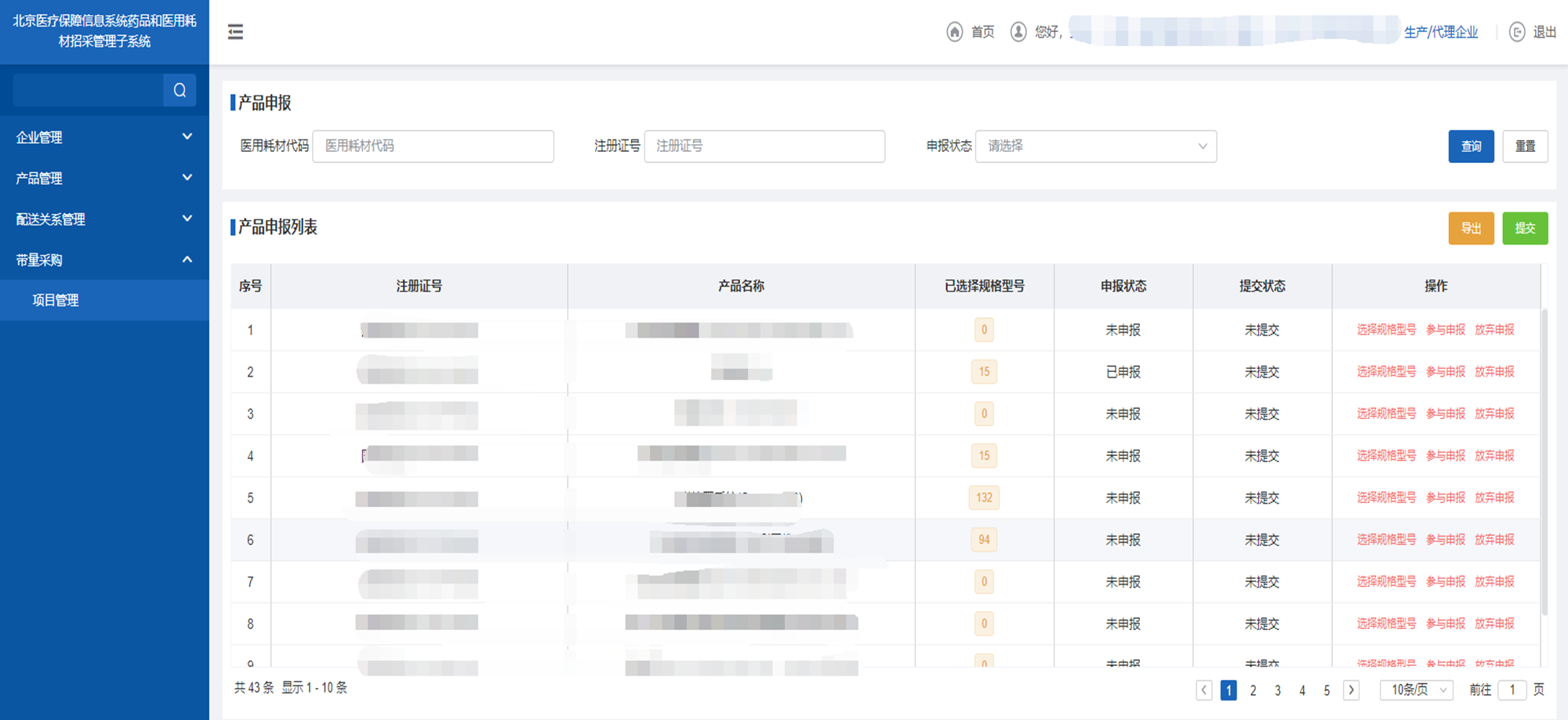 10、确认无误后点击【提交】按钮完成此次产品申报工作
注意：提交后将无法修改请谨慎操作
对于未提交的产品可以修改申报状态。
①已申报产品可以点击【放弃申报】按钮进行放弃操作，已放弃产品可以点击【参与申报】按钮进行申报
②参与申报与放弃申报是针对注册证的产品统一操作，此阶段不可选择具体规格型号（27位编码）单独申报
本部分手册内容完毕，请及时关注平台及网站动态信息